Pharmacie Clinique:Polyarthrite rhumatoide
Dr BOUKLI HACENE Med Nassim 
2024-2025
Département de Pharmacie – Tlemcen - Algérie
Plan du cours
Définition, Diagnostic, Complications, 
Objectifs du traitement
Règles de base du traitement: 
Trt symptomatique et Trt de fond
Recommandations de Trt: GUIDELINES
Médicaments et leur usage
Polyarthrite Rhumatodie
Désordre inflammatoire chronique
Généralement progressif
Origine inconnue 
Atteinte polyartuculaire symétrique des articulations 
Manifestations systémiques,
Invalidant: 
Douleurs + Destructions articulaires
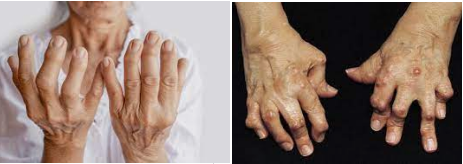 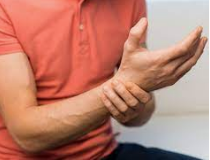 Diagnostic
Précoce: Conditionne instauration rapide d’un traitement de fond.
Oligoarthrite ou polyarthrite symétrique.
+++ Mains et poignets (petites articulations) ++autres localisations. Tissus gonflé, spongieux, inflammé, oedémateux
Dérouillage matinal +30 mn sur plus de 6 semaines 
++ VS; CRP, Facteur rhumatoide, Ac anti Antinucléaire (Ac ANA), Anti-cyclic citrullinated peptide (Anti-CCP), Anti-mutated citrullinated vimentin (Anti MCV)
Echographie: Confirme le Dg.
Complications
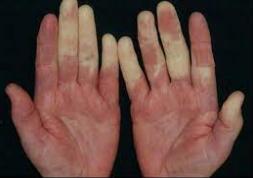 Extraarticulaires
Phénomène de Raynaud
Nodules rhumatoide
Pleurésie
Péricardite
Vascularite
Fibrose pulmonaire
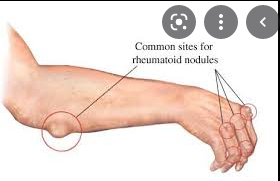 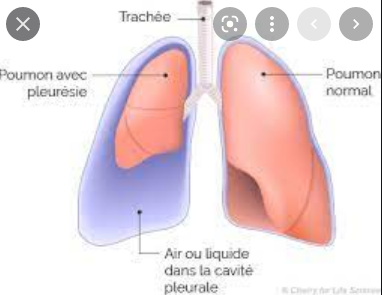 Objectif du traitement
Soulager la douleur; 
Restaurer les capacités fonctionnelles; 
Préserver la qualité de vie

Induire une rémission clinique complète
Même si difficile à obtenir

Prévenir les destructions articulaires et/ou stabiliser les lésions

Prévenir les complications systémiques
Règles de base
Ne pas laisser un patient avec une PR active sans traitement de fond
70% des érosions: 02 premières années
Retard de 3 mois instauration traitement Préjudiciable
Si trt inefficace en terme de délai d’action:
Augmenter la dose
Associer 2nd trt de fond
Changer de Trt
Associer un corticoide
Traitements
Action non spécifique symptômatique
Action générale ou locale (infiltration cortisone)
AINS, 
Antalgiques de palier 1 et 2, 
corticoïdes (Ex. prednisone) (orale, bolus, IM)
Traitements
Action de fond systématique
Prescription précoce indispensable
Conditionne l’évolution à long terme 
DMARD: Disease Modifiying Anti Rheumatoic Drug
DMARD
Conventionnels
1ère ligne 
Méthotrexate; 
Si CI Leflunomide, Sulfasalazine ou hydroxychloroquine
2ème ligne: 
Azathioprine, Pénicillamine, Sels d’or, minocycline, Cyclosporine
Biologiques: 
Assoc DMARD classiques
Méthotrexate

TNF et IL1 cytokines pro-inflammatoires présentes dans le liquide synovial et les tissus
Anti TNF
SC Etanercept
SC Adalimumab
IV Infliximab
SC Certolizumab
SC Golimumab
Anti-IL1
Anakira 
Rituximab (CD20)
Abatacept
Anti IL-6
Tocilizumab
[Speaker Notes: TNF et IL1 cytokines proinflammatoires présentes dans le liquide synovial et les tissus]
Algorithme de traitement
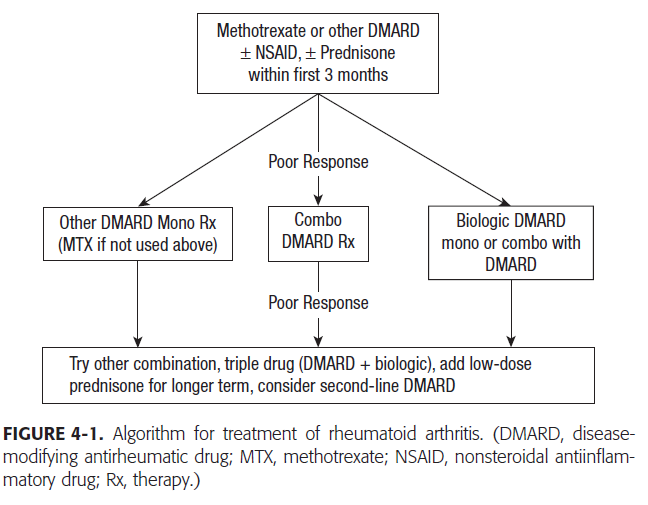 Traitements
Classiquement: Méthotrexate + corticoides
PR actives sévères: 
D’emblée 3 agents classiques
Méthotrexate + agent biologique: 2ème intention
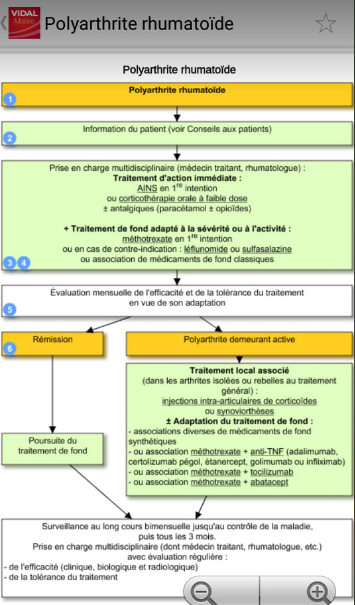 Algorithme de traitement
Surveillance au long court
Efficacité: 
Indices d’activité clinico-biologiques (DAS 28), radiologique, …
Bimensuelle jusqu’au contrôle de la maladie puis tous les 03 mois
Evaluation régulière
Efficacité (clinique, biologique, radiologique)
Tolérance du traitement
Rémission:
AINS ou corticoides faible dose < 0.1mg/kg/jr
Modifier Trt si Impossible diminuer prednisone sous 0.1mgkg/jr + PR active + TRT de fond posologie max:
DAS 28
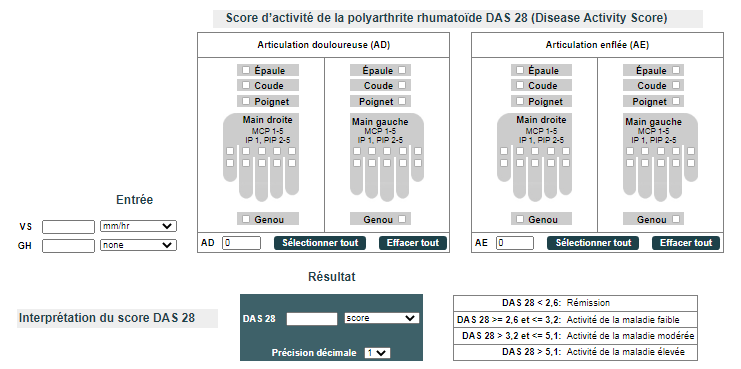 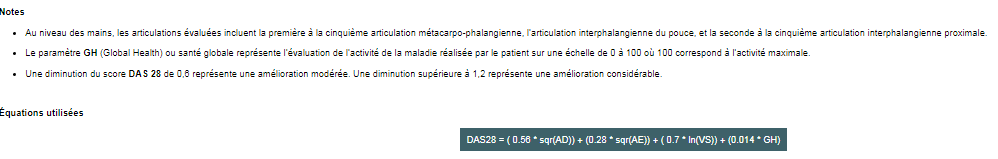 Médicaments
DMARD: 
Dès le Dg confirmé
Ne suppriment pas la douleur
Agissent sur la progression de la maladie
Délai d’action: 4-6  semaines
Max efficacité: Jusqu’à 4-6 mois
MTX: Efficacité supérieure à celle des autres DMARD
Sulfasalazine si CI ou intolérance au MTX et comme Add-on
Médicaments
Corticoides: ‘’Pont’’ ‘’Bridging thérapy’’
En attente d’initiation de DMARD
Changement DMARD 
Initiation DMARD (dose élevées, jouer sur la dose, diminuer rapidement)
Initier dose élevés, diminuer posolgie plus faible dose efficace
AINS:
Théorie inhibent excrétion Méthotréxate
Pratique: Utilisés souvent en association
Si pas de réponse à un agent anti-TNF
Changer d’anti-TNF
Sinon utiliser un Anti IL-2: Anakira, Rituximab, Abatercept, Tocilizumab
Prescription des Agents Biologiques
Spécialiste: Rhumato, Méd. Interne
Risque d’infections (Tuberculose, infection à Pyogenes ou opportunistes) parfois gravissimes
Contre-indications
Grossesse 
IC stade III et IV
Infection sévère                         ou évolutive
TBC active
SEP
Règles avant prescription
Recherche d’un foyen infectieux (radio thorax, IDR tuberuline: risque tuberculose)
Situations à risque d’infection: Diabète, BPCO, ..
Sérologie Hépatite B et C
Mettre à jour les vaccinations
Echo cardiaque si dyspnée d’effort
Contraception+++
MTX
Inhibe la production des cytokines et la Σ des purines
Préconisé monothérapie première intention

Délai d’action: 2-3 semaines (1 mois)

IM ou Oral 1*/Semaine même jour 7.5-15 mg/sem
ATTENTION: 1*/semaine ERREUR 1*/Jr
50% pts restent dessus en moy 5-7 ans
Rapport bénéfice/risque très favorable
5mg Ac folique lendemain ou surlendemain: 
↓↓effets secondaires: Cytolyse hépatique, stomatite, NV
Tératogène: CI femme enceinte, Contraception
MTX
Effets secondaires
Digestifs: NVD, Stomatite
Hématologiques: thrombocytopénie, leucopénie
Pulmonaires: Fibrose
Hépatiques: ASAT, ALAT
Bilan avant trt:
FNS, Albumine, bilirubine, Créa (CI si CL<40), ASAT et ALAT (surveiller), Hépatite B et C
Sulfasalazine
Oral 500mg 2*/jr augmentée à 1g max 2*/jr
Délai d’action: 2-3 mois 

Usage Parfois limitée par ses effets secondaires
Digestifs: NVD, anorexie, dyspepsie
Avec les repas, diviser les repas, commencer par de faibles doses
Hématologiques: Leucopénie, Agranulocytose
Dermatologiques: Rash, urticaire
Colore les urines en rouge
Leflunomide
Inhibe Σ pyrimidines→↓prolifération lymphocytes; module inflammation

Oral: 10-20 mg /jr
Délai d’action: moins de 1 mois 
Efficacité comparable à celle du MTX

Toxicité hépatique: ASAT ALAT 1*/mois, régulier.
Moelle osseuse: FNS 1*/mois

Tératogène
Hydroxychloroquine
Pas de toxicité myélosuppressive, hépatique et rénale VS DMARD

Oral: 20-300 mg 2*/jr
Délai d’action: 6 semaines
Ne pas parler d’échec thérapeutique avant 6 mois

Effets secondaires
Oculaires: Dépots cornéeens, troubles de l’accomodation, prérétinopathie, …; Surveiller
Digestifs; NVD
Dermatologiques: rash, allopécie
Neurologique: Maux de tête, insomnie, vertiges
THANKS FOR YOUR ATTENTION